Transitions to Community Living:NC-US Department of Justice Settlement Agreement
NC MHBG Planning and Advisory Council 
Marti Knisley
Independent Reviewer
August 2, 2024
8/2/24
Quick Overview of the US  v. NC Olmstead Settlement Agreement
Supported Housing
In-reach, Transitions, Diversion
Services/ Employment
Quality Assurance/ Performance Improvement
Challenges
Agenda
8/2/24
2
Overview
The US DOJ, Civil Rights Division and the State of North Carolina entered into a voluntary Settlement Agreement in 2012 in which the State agreed to:
Meet the requirements of the ADA, the 1974 Rehab Act and the US Supreme Court Olmstead decision;
Offer supported housing, services and supports to individuals with a serious or serious and persistent mental illness in or at risk of placement in an Adult Care Home or discharged from a SPH to unstable housing; 
Ensure services are provided to individuals in the most integrated setting appropriate to their needs—with provisions for supported housing with lease in the individual's name; and
Achieve community integration and 
self-determination.
8/2/24
3
Overview
The Agreement includes 103 requirements spread across six interconnected areas:
Supported Housing;
Community Based Mental Health Services;
Supported Housing;
Discharge and Transition Process;
Pre-Screening and Diversion; and 
Quality Assurance and Performance Improvement
six of the 103 items have numeric requirements;
the State and the US also agreed to standards for requirements in 2019; and 
the Agreement defines the target population.
8/2/24
4
Current Status
8/2/24
5
Supported Housing
8/2/24
6
Findings:  Supported Housing
8/2/24
7
In-reach, Transitions. Diversion
Each Tailored Plan provides In-reach (certified peer led), transition support and diversion from ACHs, and have added bridge extenders
Over 3,900 individuals have qualified for TCL but either still living in ACHs (2,700), been discharged from SPHs or diverted but not living in SH;
State and TPs working to reduce barriers-both systemic and individual barriers
Diversion shifted to LME management in 2019—in program called RSVP
Diversion a true success, before 2019, nearly a 1,000 individuals moved to ACHs each year; number began decreasing in 2020 and since 2022, the number averaging 63 each year.  Over 90% of ACH admission requests are now diverted.
8/2/24
8
Services Requirements:
8/2/24
9
Services (cont.)
8/2/2024
10
Findings:  Services
8/2/24
11
Supported Employment
Assist individuals to meet their employment goals;
Assistance preparing for, identifying and maintaining competitive integrated employment;
ACT teams include an Employment Specialist and Integrated Placement and Support-Supported Employment Teams (IPS-SE) provide support for individuals not getting ACT; and
Provide support from VR and Benefit Counselors
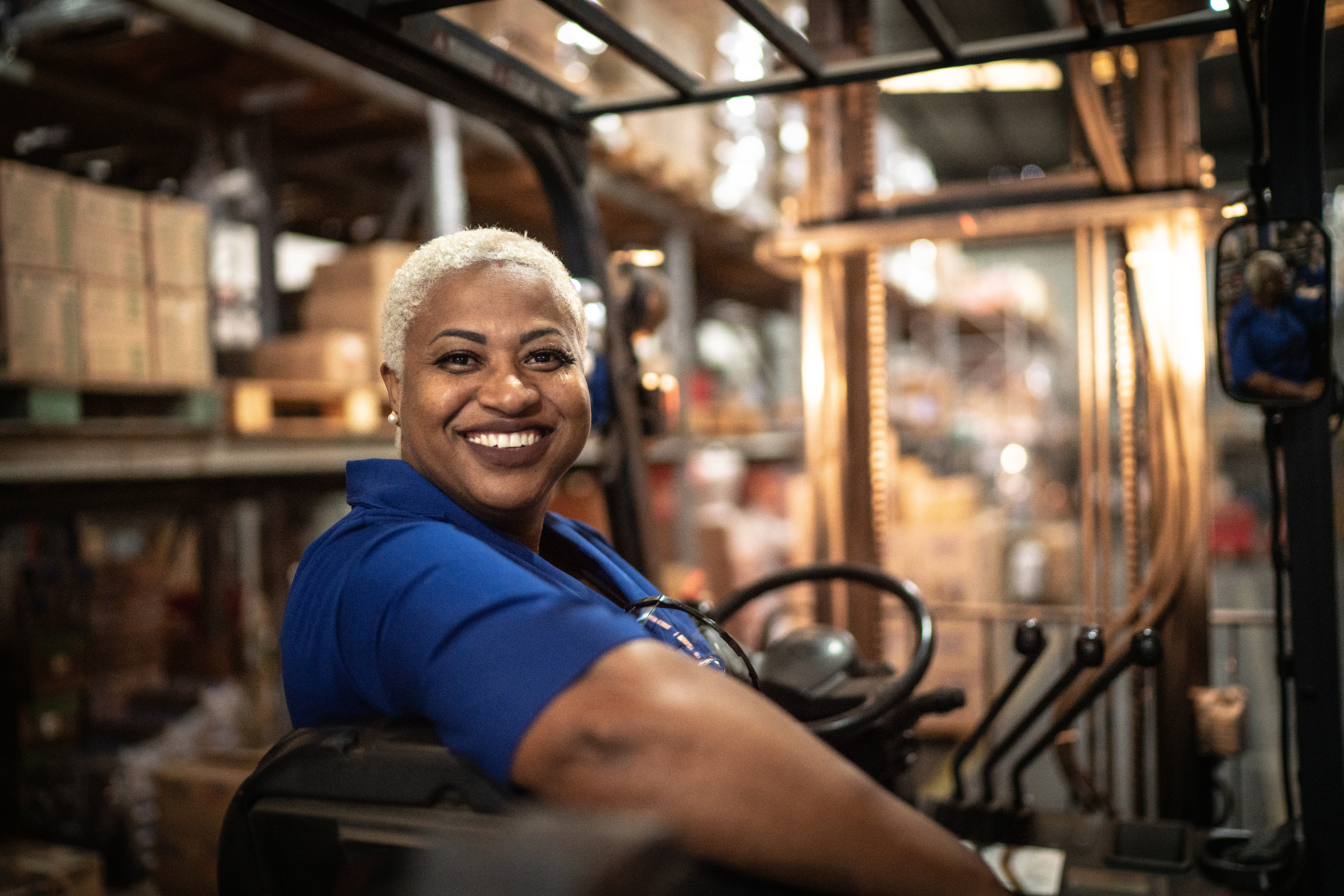 8/2/24
12
Why Focus on Work?
Most people want to work
Essential part of recovery
Helps a person increase their income 
Helps a person build a life in the community
Equity and connection
What are we telling a person when we don’t ask about their interest in work?
8/2/24
13
Findings:  Supported Employment
Of the 46 individuals already reviewed in 2024 expressing an interest in employment, education and/or training:
 24 individuals expressed an interest in employment and/or education 
2  got help from IPS/SE or ACT Employment Specialist
 2  got jobs on their own
 1 referred to VR
Nationally at least 50% of individuals with a Serious or S/P Mental Illness indicate an interest in employment and/or education
8/2/24
14
State SH, In-reach/ Transition and Services Scores in FY 22 and FY 23
9
Red Line is Standard is /22
99
8/2/24
UNDER CONSTRUCTION
Quality Assurance/Performance Improvement
8/3/24
16
Challenges Going Forward: Providers, LME/MCOs and State System
8/2/24
17